OLAP over Uncertain and Imprecise Data
Doug Burdick, Prasad Deshpande, T. S. Jayram, 
Raghu Ramakrishnan, Shivakumar Vaithyanathan
Presented by Raghav Sagar
OLAP Overview
Online Analytical Processing (OLAP)
Interactive analysis of data, allowing data to be summarized and viewed in different ways in an online fashion
Databases configured for OLAP use a multidimensional data model:
Measures
Numerical facts which can be measured, aggregated upon
Dimensions
Measures are categorized by dimensions (each dimension defines a property of the measure)
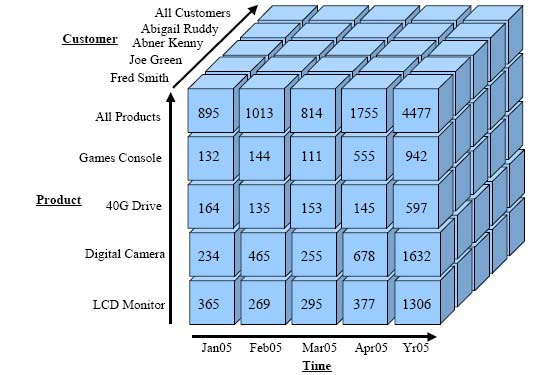 OLAP Data Hypercube (No. of Dimensions = 3)
Motivation
Generalization of the OLAP model to addresses imprecise dimension values and uncertain measure values
Answer aggregation queries over ambiguous data
Definitions
Uncertain Domains
An uncertain domain U over base domain O is the set of all possible probability distribution functions over O
Imprecise Domains
An imprecise domain I over a base domain B is a subset of the power set of B with ∅ ∉ I. (elements of I are called imprecise values)
Hierarchical Domains
A hierarchical domain H over base domain B is defined to be an imprecise domain over B such that
H contains every singleton set.
For any pair of elements h1, h2 ∈ H,  h1 ⊇ h2 or h1 ∩ h2 = ∅.
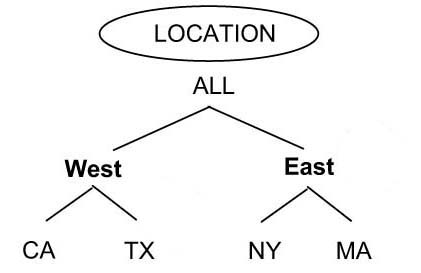 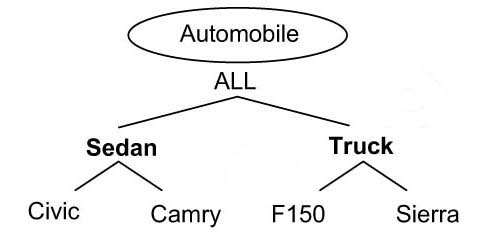 Hierarchy Domains
Definitions
Fact Table Schemas
A fact table schema is <A1, A2, .. , Ak;  M1, .. , Mn> where
Ai are dimension attributes, i ∈ {1, ..  k}
Mj are measure attributes, j ∈ {1, ..  n}
Cells
A vector <c1, c2, .. , ck> is called a cell if every ci is an element of the base domain of Ai , i ∈ {1, ..  k}
Region
Region of a dimension vector <a1, a2, .. , ak> is the set of cells
reg(r) denotes the region associated with a fact r
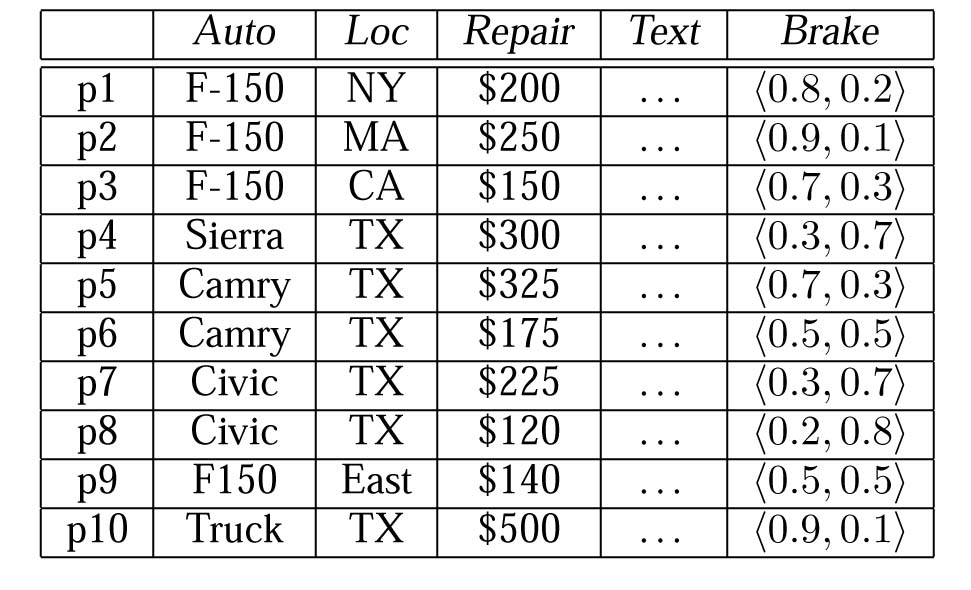 Example of a Fact Table
Definitions
Queries
A query Q over a database D with schema <A1, A2, .. , Ak;  M1, .. , Mn> has the form Q(a1, .. , ak; Mi, A), where:
a1, .. , ak describes the k-dimensional region being queried
Mi describes the measure of interest
A is an aggregation function
Query Results
The result of Q is obtained by applying aggregation function A to a set of 'relevant' facts in D
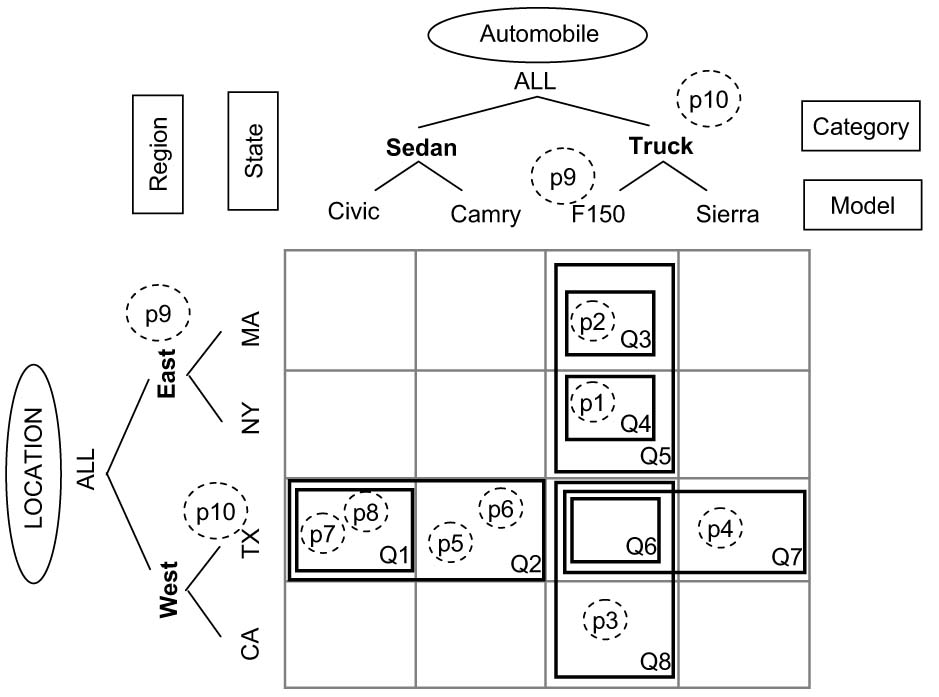 OLAP Data Hypercube (No. of Dimensions = 2)
Finding Relevant Facts
All precise facts within the query region are naturally included
Regarding imprecise facts, we have 3 options:
None
Ignore all imprecise facts
Contains
Include only those contained in the query region
Overlaps
Include all imprecise facts whose region overlaps
Aggregating Uncertain Measures
Consistency
α-consistency
A query Q is partitioned into Q1, .. Qp s.t.
reg(Q) = ∪i reg(Qi)
reg(Qi) ∩ reg(Qj ) = ∅ for every i ≠ j
Satisfied w.r.t to A if predicate α(q, q1, .. qp) holds for every database D and for every such collection of queries Q, Q1, .. Qp
Consistency
Faithfulness
Measure Similar Databases (D and D’)
D’ is obtained from Database D by modifying (only) the dimension attribute values
Identically Precise Databases (D and D’)
For a query Q, ∀ facts r ∈ D and r’ ∈ D’, either: 
Both reg(r) and reg(r’) are contained in reg(Q)
Both reg(r) and reg(r’) are disjoint from reg(Q)
Basic faithfulness
Identical answers for every pair of measure-similar databases D and D’ that are identically precise with respect to Q
Faithfulness
Faithfulness
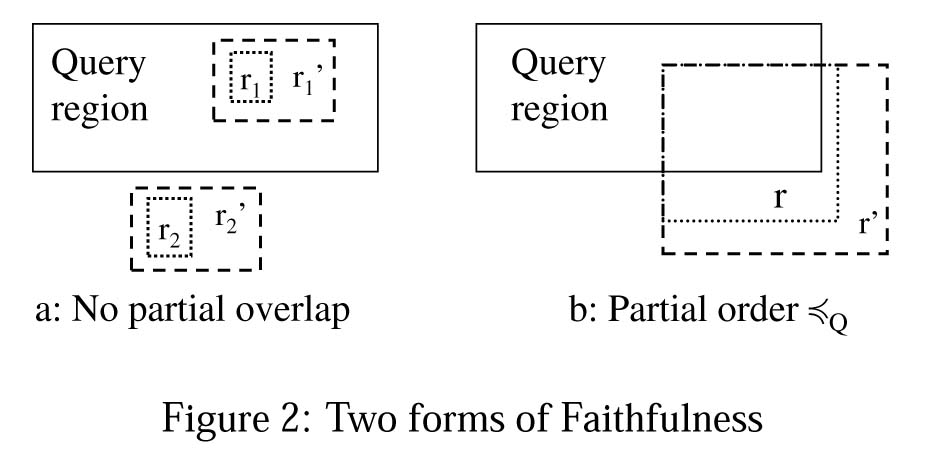 Possible Worlds
Possible Worlds of an imprecise Database D, is a set of true databases {D1, D2, .. Dp} derived by D
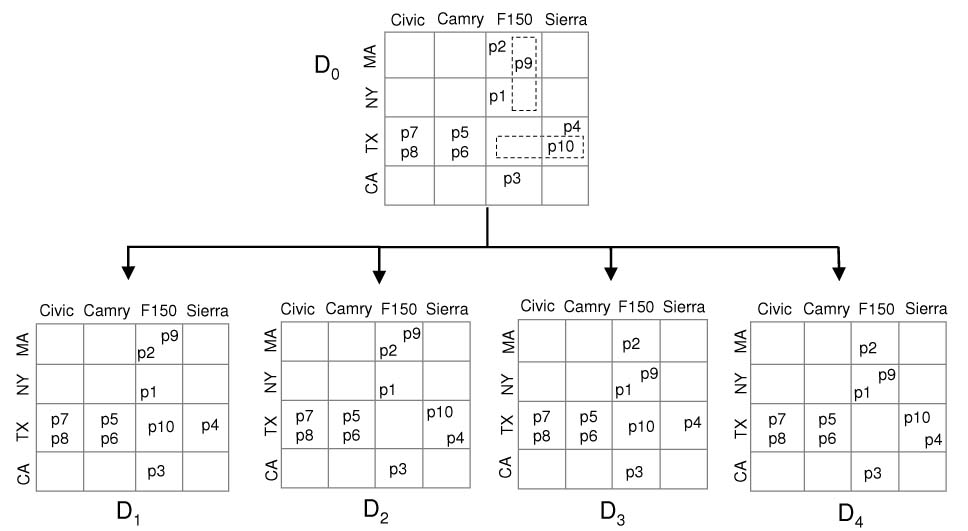 Extended Data Model
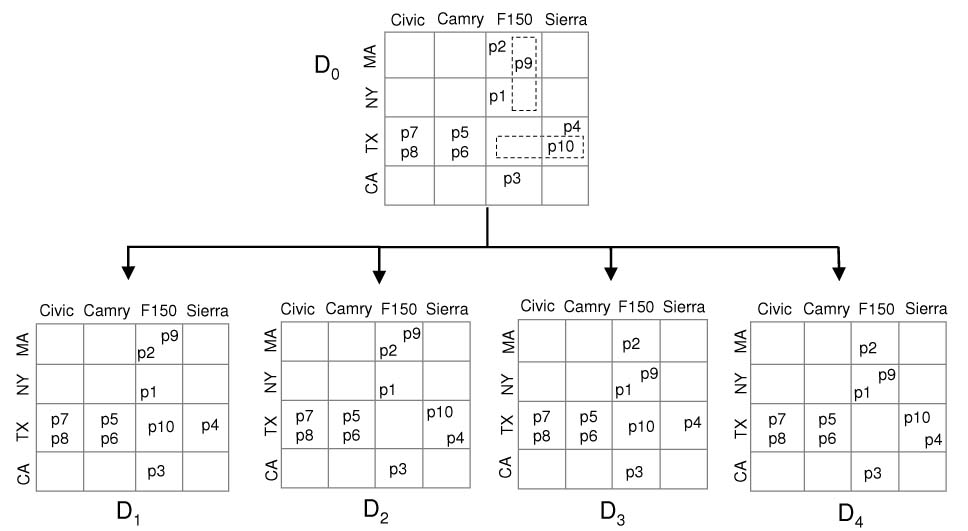 Summarizing Possible Worlds
Summarizing Possible Worlds
Summarizing Possible Worlds
Summarizing Possible Worlds
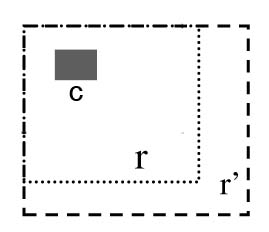 Summarizing Possible Worlds
Summarizing Possible Worlds
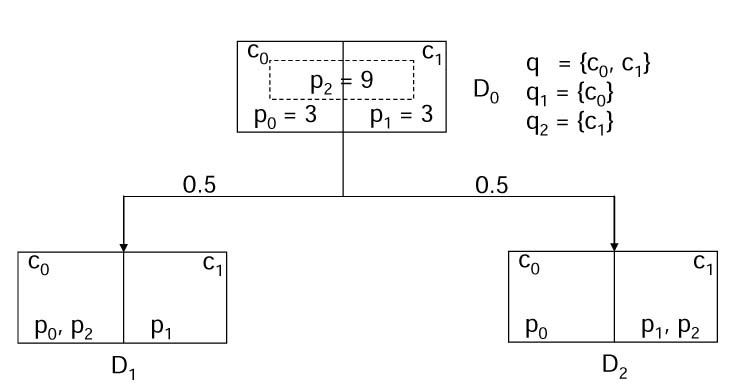 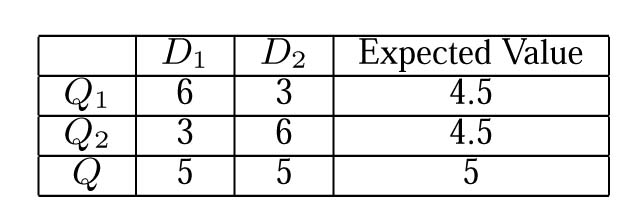 Expectation of Average violates Boundedness-Consistency
Summarizing Possible Worlds
Allocation Policies
Allocation Policies
Allocation Policies
Allocation Policies
Allocation Policies
Experiments
Scalability of the Extended Data Model
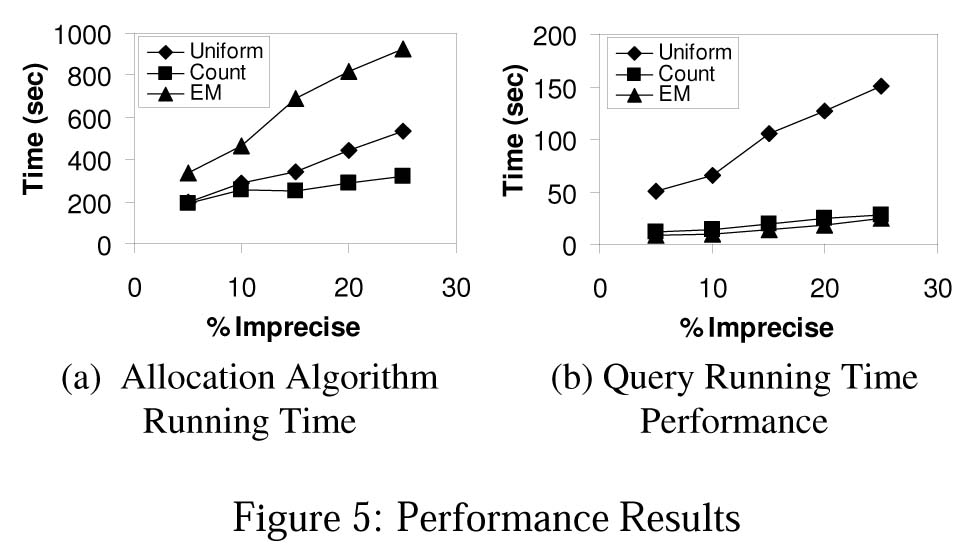 Experiments
Quality of the Allocation Policies
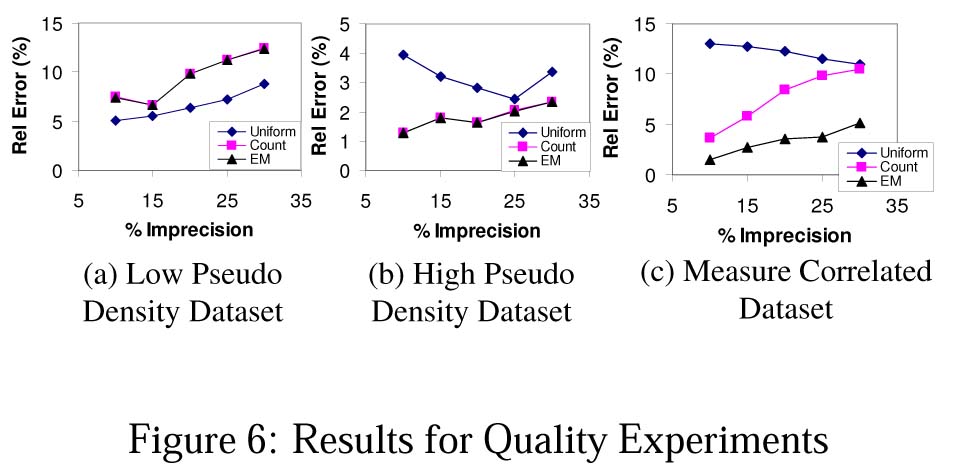 Conclusion
Handling of uncertain measures as probability distribution functions (PDFs)
Consistency requirements on aggregation operators for a relationship between queries on different hierarchy levels of imprecision
Faithfulness requirements for direct relationship between degree of precision with quality of query results
Correlation-Preserving requirements to make a strong, meaningful correlation between measures and dimensions
Studying scalability vs quality trade offs between different allocation techniques